Интарсия и маркетри
Выполнил: ученик 8 «Г» класса 246 школы
   Копылов Михаил
                                     Руководитель: учитель технологии
                          Арутюнян Сергей Рафикович
Интарсия по дереву - фигурное изображение, узоры из пластинок дерева, разных по текстуре, цвету, врезанных в деревянную поверхность. Интарсия выполняется так же, как и инкрустация.
Особенности интарсии: при интарсии отдельные деревянные пластинки, составляющие узор, плотно пригоняют по кромкам, склеивают и вкладывают в массив украшаемого предмета, где режущим инструментом заранее выбирают углубления, равные толщине набора. Лицевую сторону пластинок тщательно сглаживают и полируют. Нижнюю поверхность оставляют шероховатой для лучшего сцепления с основой. При интарсии в качестве фона для мозаичных украшений выступает массив древесины изделия.
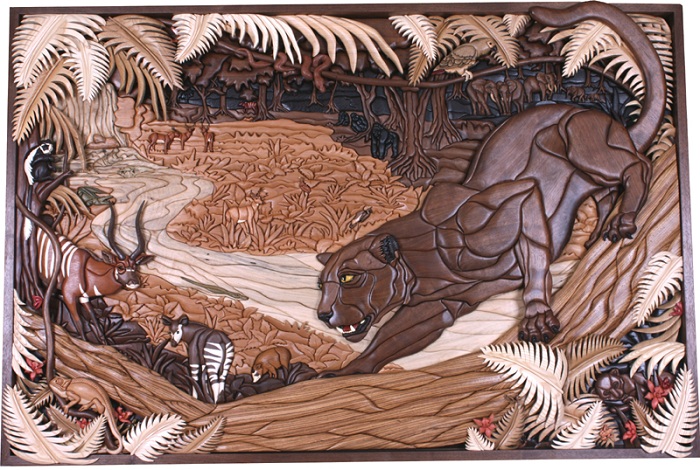 Пик расцвета интарсии достиг в эпоху Возрождения в Италии. Только во Флоренции в середине ХV в. работало более 80 Мастерских. Мозаикой украшали в основном церковную мебель и утварь. Методами украшения служили геометрические и растительные орнаменты. Для фона применялись темные породы древесины, для рисунка - светлые, и наоборот. Зародилась интарсия в древнем Египте, где древесину с красивой текстурой и ярким цветом стали применять для инкрустации деревянных изделий наряду со слоновой костью, металлом, перламутром, камнями.
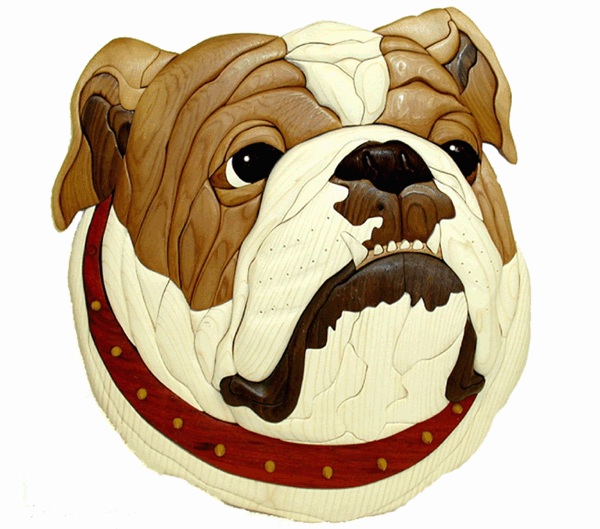 Рассмотрим технологию интарсии.  
1. Нам понадобится для создания интарсии:
    -Доски разных пород дерева и разной толщины;
    -Электролобзик;
    -Шлифовальная бумага;
    -Надфили;
    -Гравер;
    -Лак;
    -Кисточка;
    -Болтики;
    -Крепления;
    -Фанера толщиной 4мм;
    -Клей;
    -Морилка.
Начинаем с выбора изображения нашей будущей интарсии
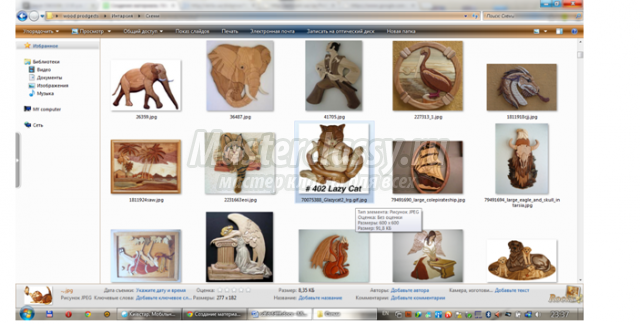 2.После того как Вы определились с рисунком или схемой, нужно его распечатать на принтере. Распечатанную схему вырезаем по периметру ножницами, оставив, вокруг по пять миллиметров бумаги.
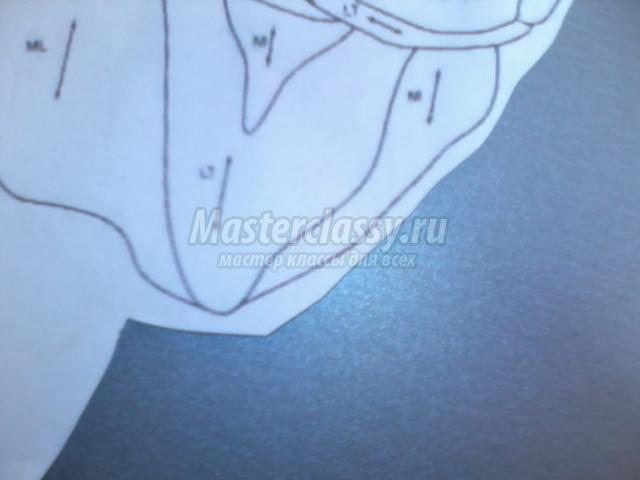 4.Вырезаем  элементы с помощью электролобзика точно по линиям
3.Разрезаем схему  на элементы и наклеиваем их на разные доски. Разный цвет – разные доски
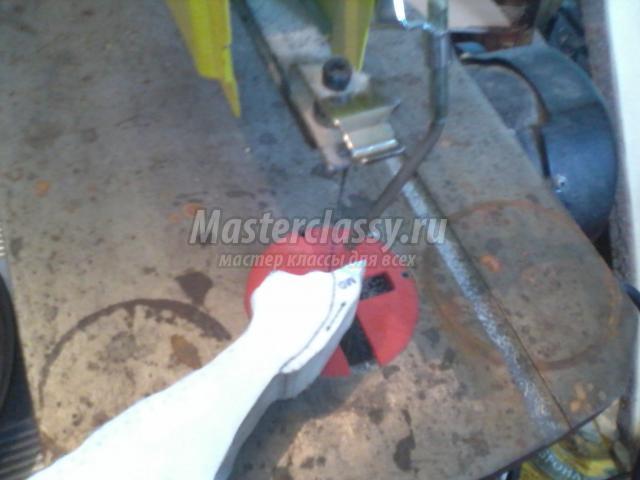 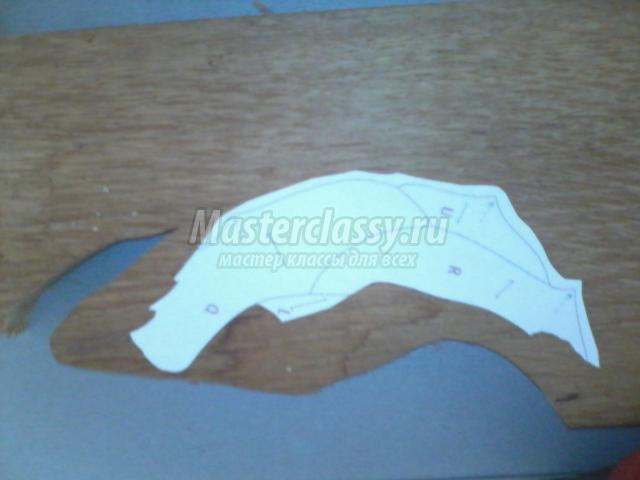 6.Сглаживаем края и ровняем торцы с помощью гравера, места, где нужно сильно зашлифовывать, обводим карандашом
5.Шлифуем детали от бумаги на шлифовальной машинке
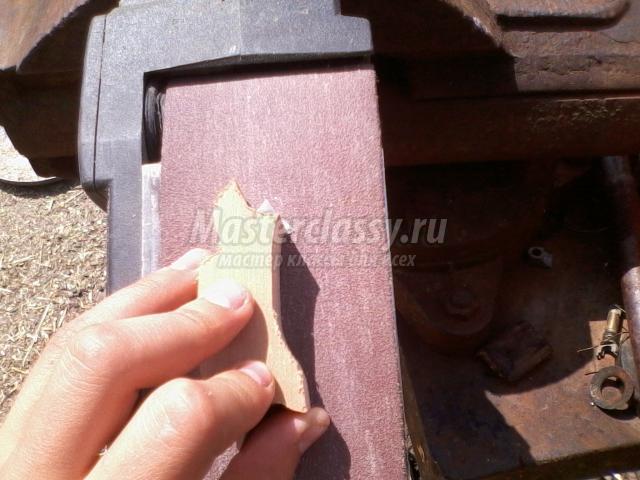 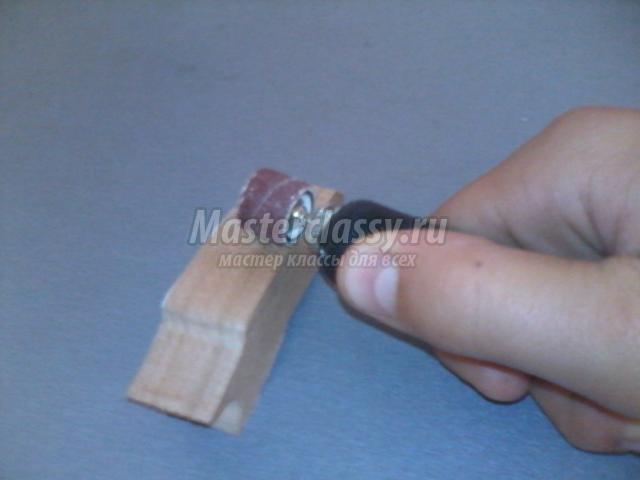 8.Полируем  детали вручную мелкой наждачной бумагой
7.Подгоняем детали одна к одной с помощью надфилей
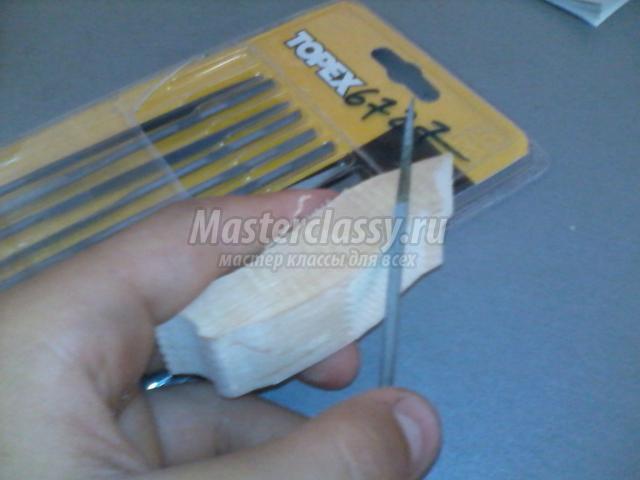 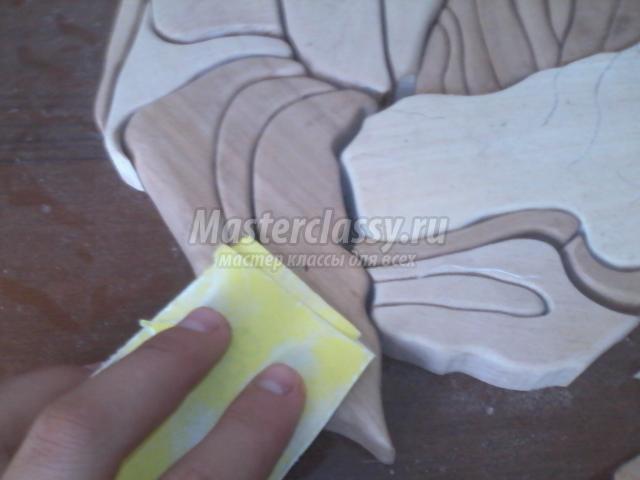 9.Склеиваем детали между собой. Кладем высохшее изделие на фанеру и обводим его карандашом. Вырезаем фанеру на пять миллиметров меньшую по линии. Шлифуем фанеру
10.Склеиваем фанеру и детали изделия между собой
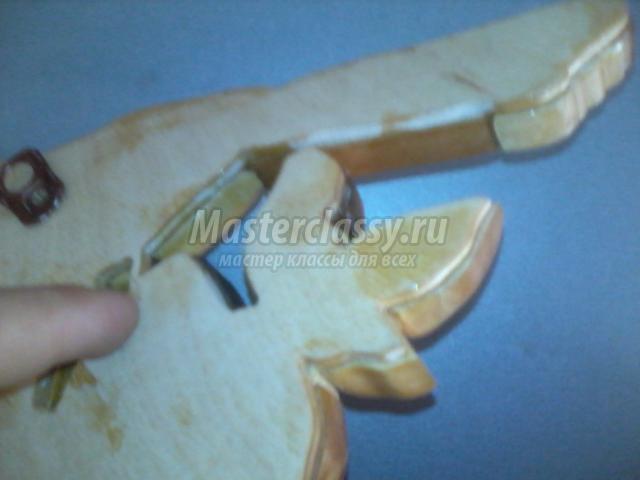 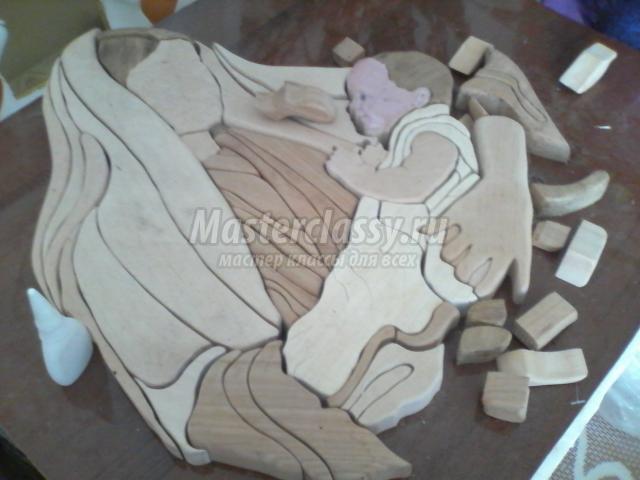 11.К задней части фанеры прикручиваем крючок, за который интарсия будет держаться
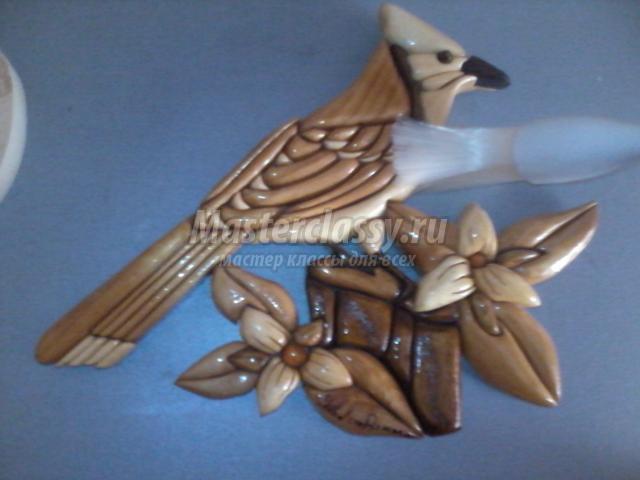 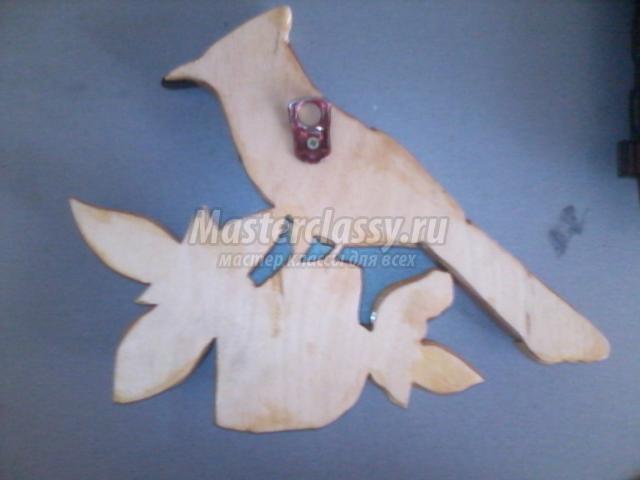 Интарсия может служить отличным подарком на почти любом празднике.
Поэтому творите, не переставайте развиваться и познавать новое, и пусть все, что вы делаете, приносит вам только радость и удовольствие!!!
Маркетри — это упрощенная техника интарсии. По сути, это тоже мозаика из дерева, но кусочки мозаики изготавливаются из тонкого шпона, собираются между собой по кромкам, как паззл, склеиваются и наклеиваются на плоскую основу.
Маркетри — менее трудоемкая и затратная техника, чем интарсия, но это не значит, что она слишком простая. Для изготовления изделия в технике маркетри тоже важны аккуратность, терпение и художественный вкус.
Для маркетри используют натуральный шпон — однослойную облицовочную фанеру, изготавливаемую из различных пород древесины. Толщина шпона может быть разной (от 0,5 до 1,2 мм), а его цвет и оттенок зависит от породы древесины, которая использовалась для изготовления шпона. Кроме этого, для окраски дерева используют химические методы — например, прокрашивание морилкой. Как и при работе в технике интарсии, сначала нужно продумать узор и нарисовать чертеж (шаблон) на плотной бумаге. 
Затем при помощи специальных инструментов из шпона вырезают кусочки мозаики и смазывают их столярным клеем. Затем «паззл» нужно наклеить на бумажный шаблон-чертеж, плотно пригнав друг к другу. Собрав мозаику, ее переворачивают и наклеивают на основу — украшаемое изделие.
Можно выполнять маркетри немного по-другому, врезая элементы мозаики в фон из шпона. Получившаяся мозаика закрепляется смазанной клеем бумагой и наклеивается на поверхность украшаемого изделия. Этот вид маркетри ближе по технике исполнения к своему «родителю» — интарсии.
Готовое изделие накрывают бумагой и на несколько часов кладут под пресс. Через два дня маркетри шлифуют, покрывают несколькими слоями лака или специальной мастикой. Через сутки мозаику полируют при помощи полировочной пасты и ткани (сукна, фетра, драпа).
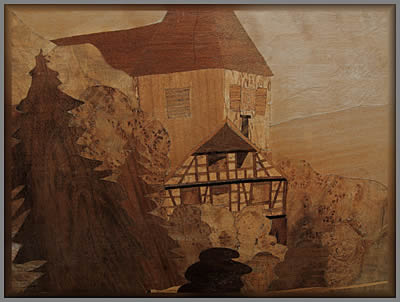 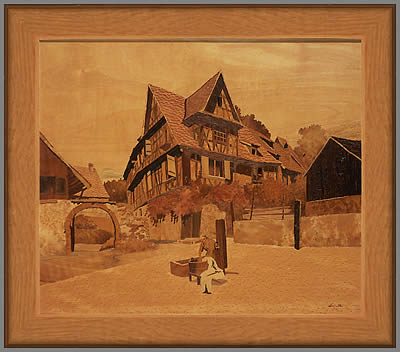 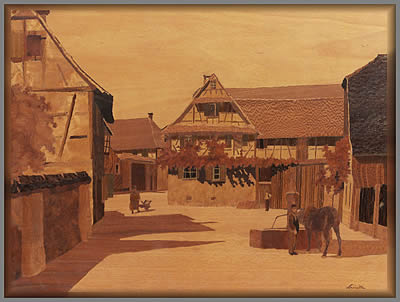 Маркетри и интарсия используются для украшения мебели, при изготовлении художественного паркета, оригинальных картин, панно и сувениров
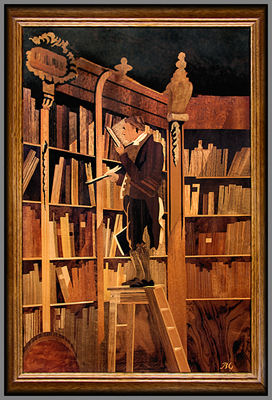 Для того, чтобы научиться работать в этих техниках, нужны не только аккуратность и художественный вкус. Очень важно знать, как «поведут» себя те или иные породы дерева при обработке, покрытии лаком и т.п. Но если очень постараться — можно в итоге получить настоящее произведение искусства.
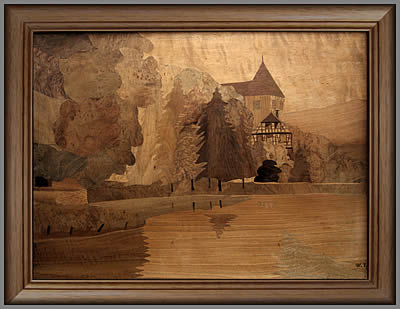